МОУ «Косланская СОШ»,  Удорский район, Республика Коми
Презентация к сценарию урока в 6 классе по теме «Растения-хищники»,
по программе УМК 6 класс «Биология", 
автор  Д.И.Трайтак
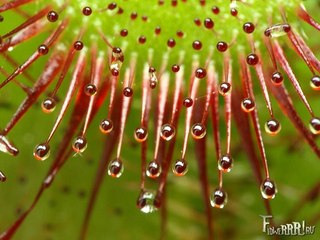 Иевлева 
Светлана Геннадьевна, 
учитель биологии
2015 год
Приспособления для ловли насекомых
Липучие ловушки
Захлопывающиеся ловушки
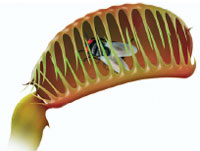 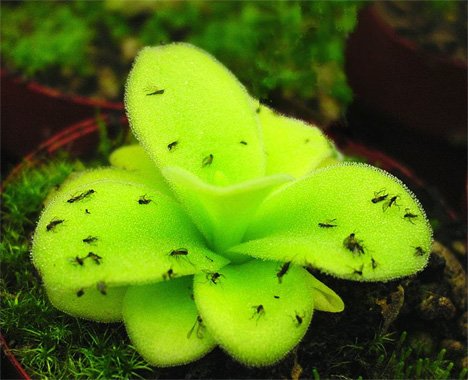 Ловушка-кувшинчик
Засасывающие листья
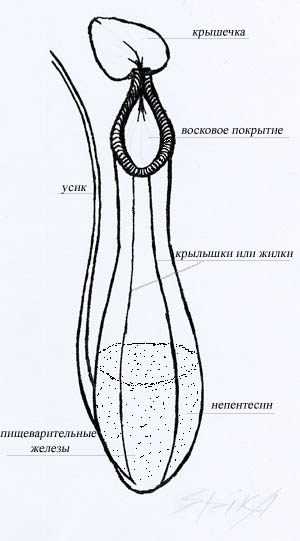 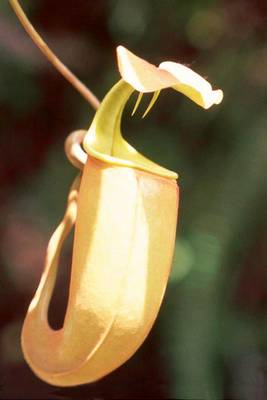 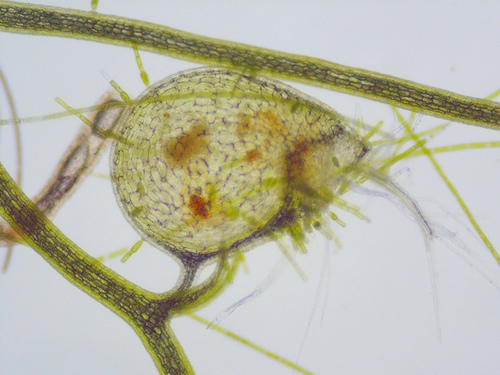 Захлопывающиеся ловушки
Венерина мухоловка
Это единственное растение, у которого лов насекомых быстрым движением ловушки можно наблюдать даже невооруженным глазом.
Встречается на болотах Северной и Южной Каролины.
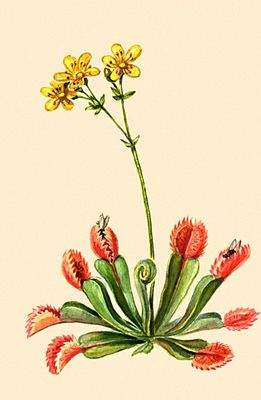 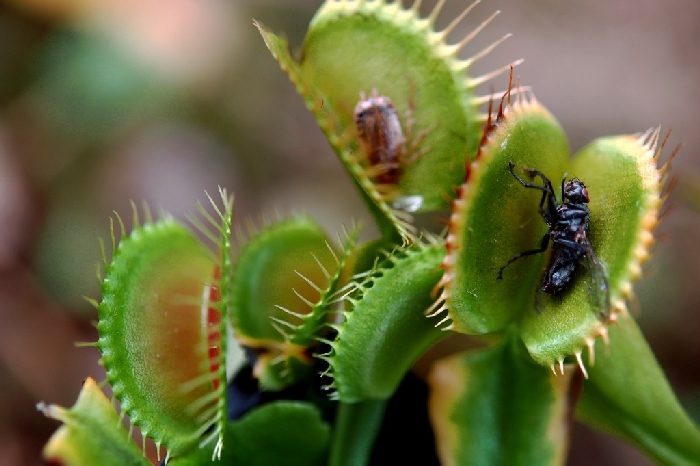 У взрослого растения максимальный размер ловушки — 3 см. По краям листа расположены толстые колючки, похожие на зубы, каждый лист ("челюсть") оснащен 15-20 зубами, а в середине листа — три сторожевых волоска.
Засасывающие листья
Пузырчатки
Задевая за поверхность пузырька, мелкие насекомые и рачки,  попадают в западню, выбраться из которой они уже не могут. 
Железы, расположенные на стенках пузырьков, помогают пойманной добычи перевариться.
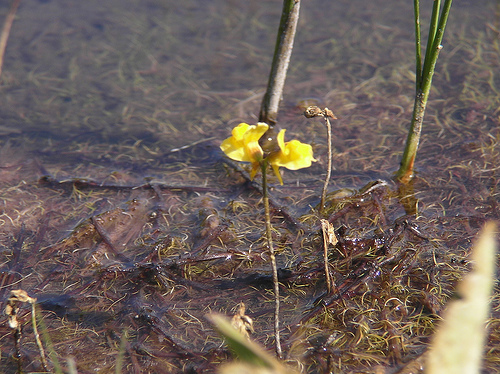 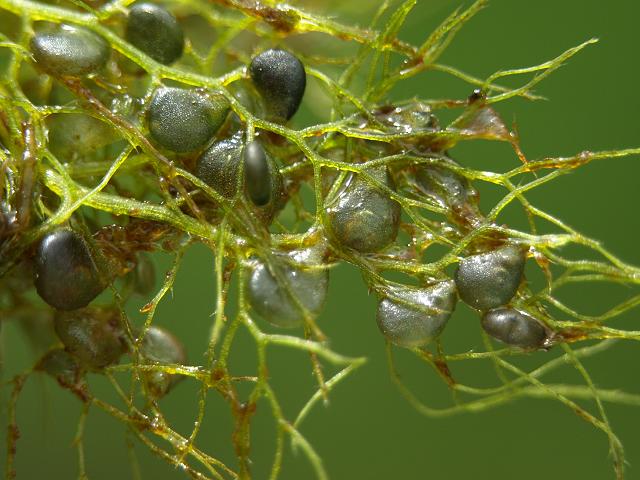 Липучие ловушки
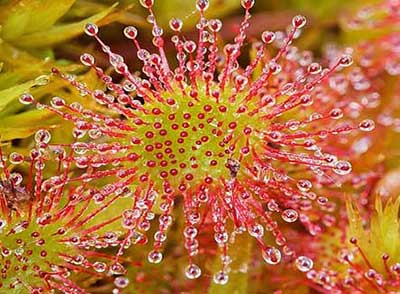 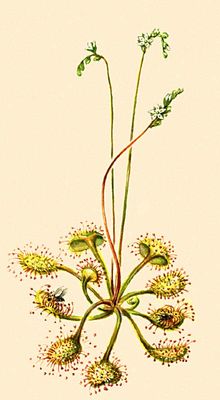 Включает около 130 видов растений. 
Живут они в тропических болотах, длительно пересыхающих почвах австралийских субтропиков, за полярным кругом в тундре.
В средней полосе России можно встретить росянку круглолистную.
Липучие ловушки
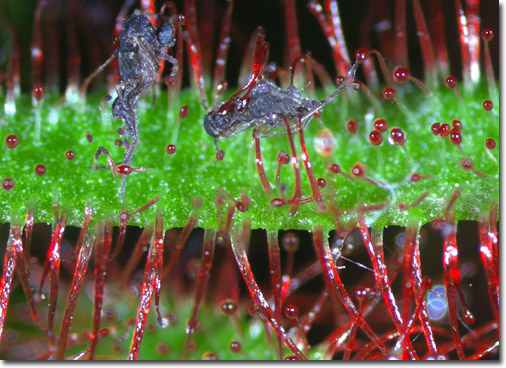 Мелкие насекомые пойманные листом Росянки (плотоядное растение) (увеличение 30 раз)
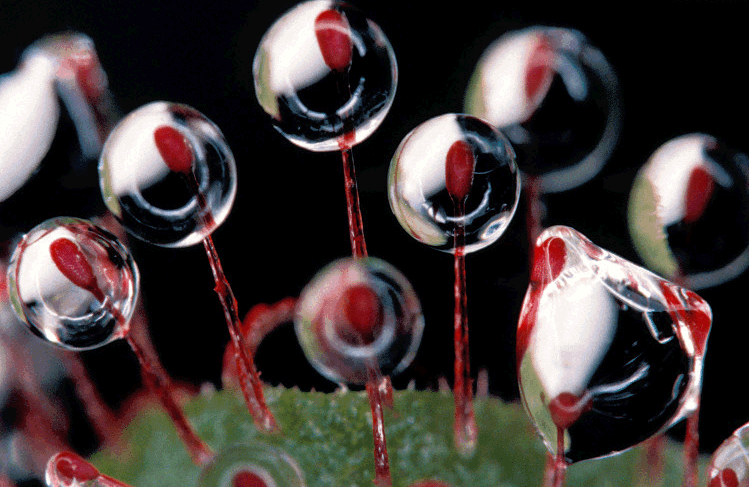 Клейкие капельки, давшие название растению
Липучие ловушкиРод Жирянки
Единственный род в семействе, представители которого имеют настоящие корни. Функция ловли насекомых выполняется непосредственно листьями.
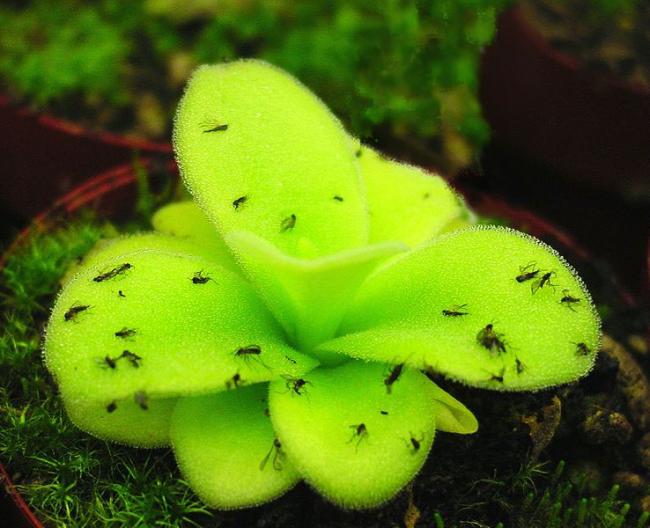 Имеют 2 вида железок:
выделяющие сахаристую слизь
выделяющие слизь, содержащую ферменты, переваривающие добычу.
Жирянка обыкновенная
Ловушки-кувшинчикиРод Непентес
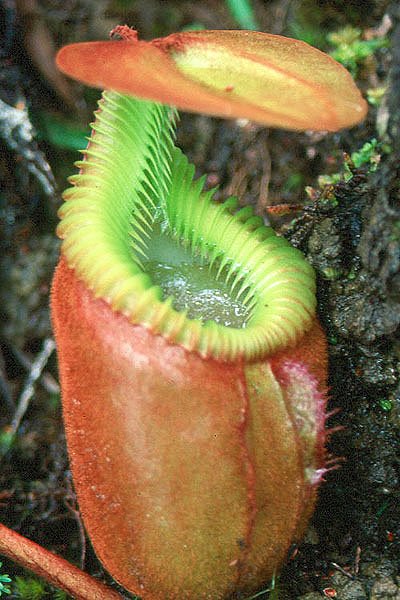 Включает свыше 70 видов растений семейства непентовых, произрастающих главным образом в тропической Азии 
Большая часть из них - лианы, достигающие нескольких метров, но есть и низкие кустарники.
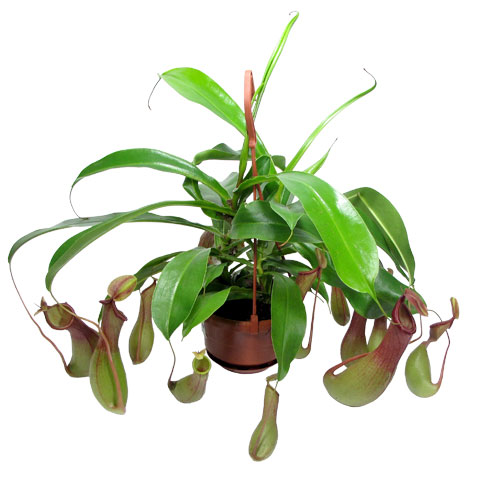 Род Саррацения
Этого зеленого хищника можно назвать пассивным, потому что ему достаточно фотосинтеза.
Как хищник, питается мелкими млекопитающими: рачками, лягушками и даже грызунами.
 Оружие саррацении  - кувшины-ловушки, в которых находится раствор пищеварительных ферментов.
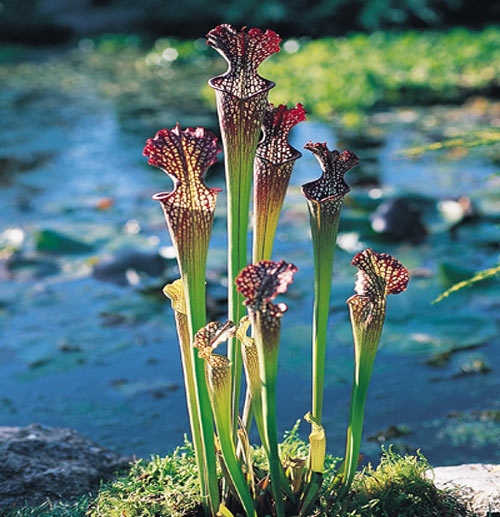 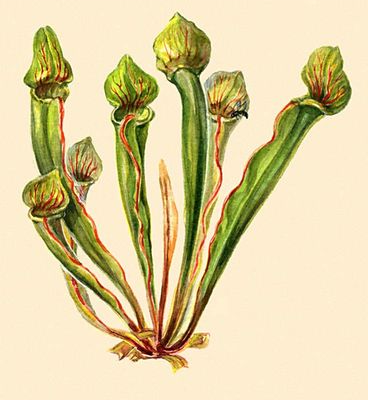 Разнообразие форм кувшинчиков
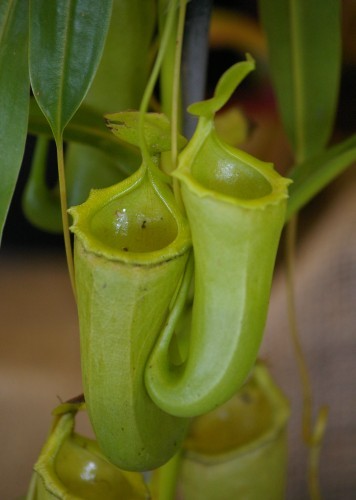 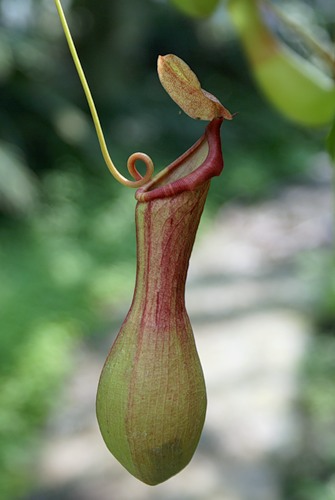 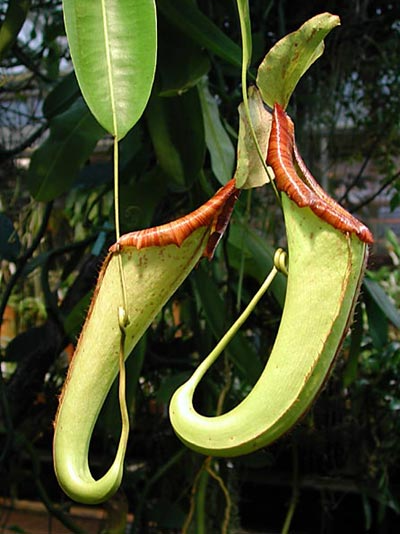 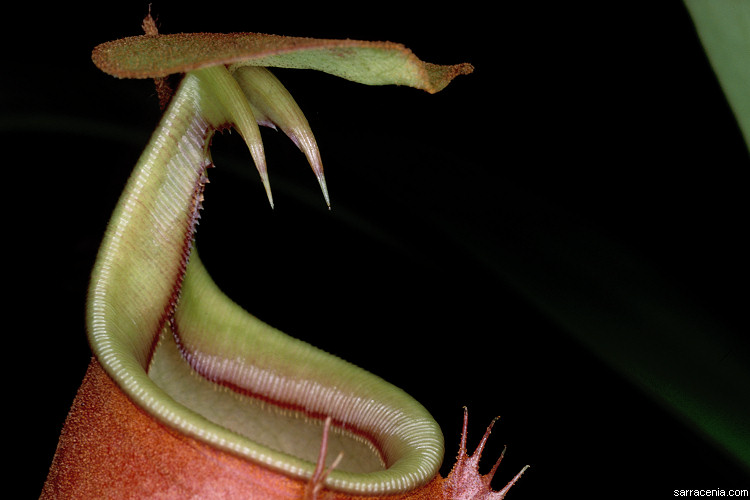 Народное название ловушек
непентесов - «обезьяньи кубки»
Зачем растениям хищничество?
Все хищные растения растут на бедных почвах (торф или песок)
В таких условиях меньше конкуренции среди растений (мало кто способен здесь выжить), а способность ловить живую добычу, расщеплять и усваивать животный белок восполняет дефицит минерального питания.
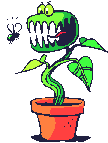 Знаете ли вы?
- Размеры ловушки-кувшинчика непентеса семейства аристолохиевых, позволяет ему ловить крыс и мелких птиц. 

- Экзоскелеты насекомых являются еще одним потенциальным источником азота. Они полностью состоят из практически неразрушаемого вещества - хитина. Однако непентес может выделять фермент, способный растворить и этот материал. 
- У многих насекомоядных растений есть "пружинные" клапаны, которые приводятся в действие электрическими импульсами, генерируемыми самим растением. 

- Длина ловчих листов-кувшинчиков саррацении доходит до метра.
Источники:
http://www.tver-catalog.ru/news/2406.html
http://rufor.org/showthread.php?t=17401
http://hnb.com.ua/articles/s-zdorovie-rosyanka_kruglolistnaya-2238